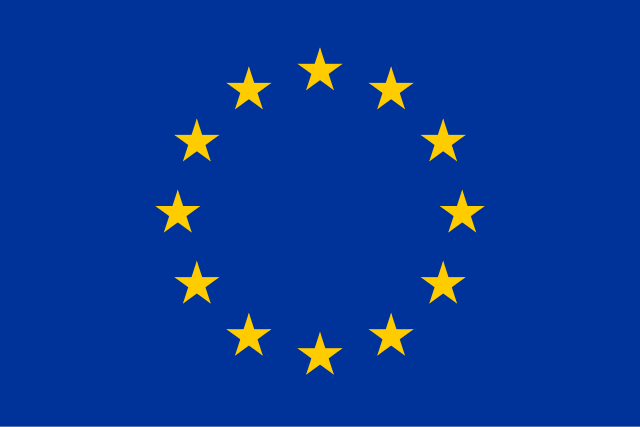 Schrems IIDATA PRIVACY AND INTERNATIONAL DATA TRANSFERS
By Julien Bérubé and Divine Tatchinda
WARNING
There will be a quiz with questions at the end !
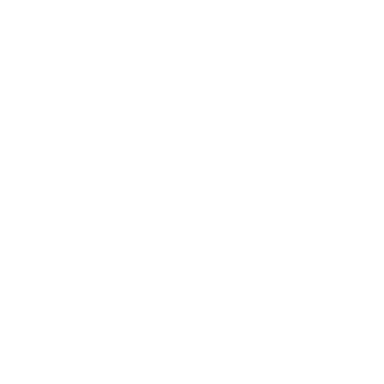 Overview
Schrems II is a key case to understand the framework of the Privacy and data regulations in the EU.
What did it do?
Put harsh conditions on the transfer of data between the EU and the USA by judging that the data protection framework of the USA was not equivalent to the one of the EU.
Precised the application of principles of the GPDR, notably the use of Standard Contractual Clauses and the European Charter of Human Rights in data privacy contexts  and the degree of adequation that is necessary for data protection to be judged equivalent.
The Parties
The Plaintiff: Maximilien Schrems

An Austrian advocate for Privacy rights, he has intended numerous lawsuits and founded the "NOYB" (None of Your Business) privacy advocacy group

He famously sued Facebook in European court twice, in the cases dubbed Schrems 1 and 2. The Schrems 1 case invalidated the Safe Harbour agreement for the transfer of data between the U.S. and the EU.
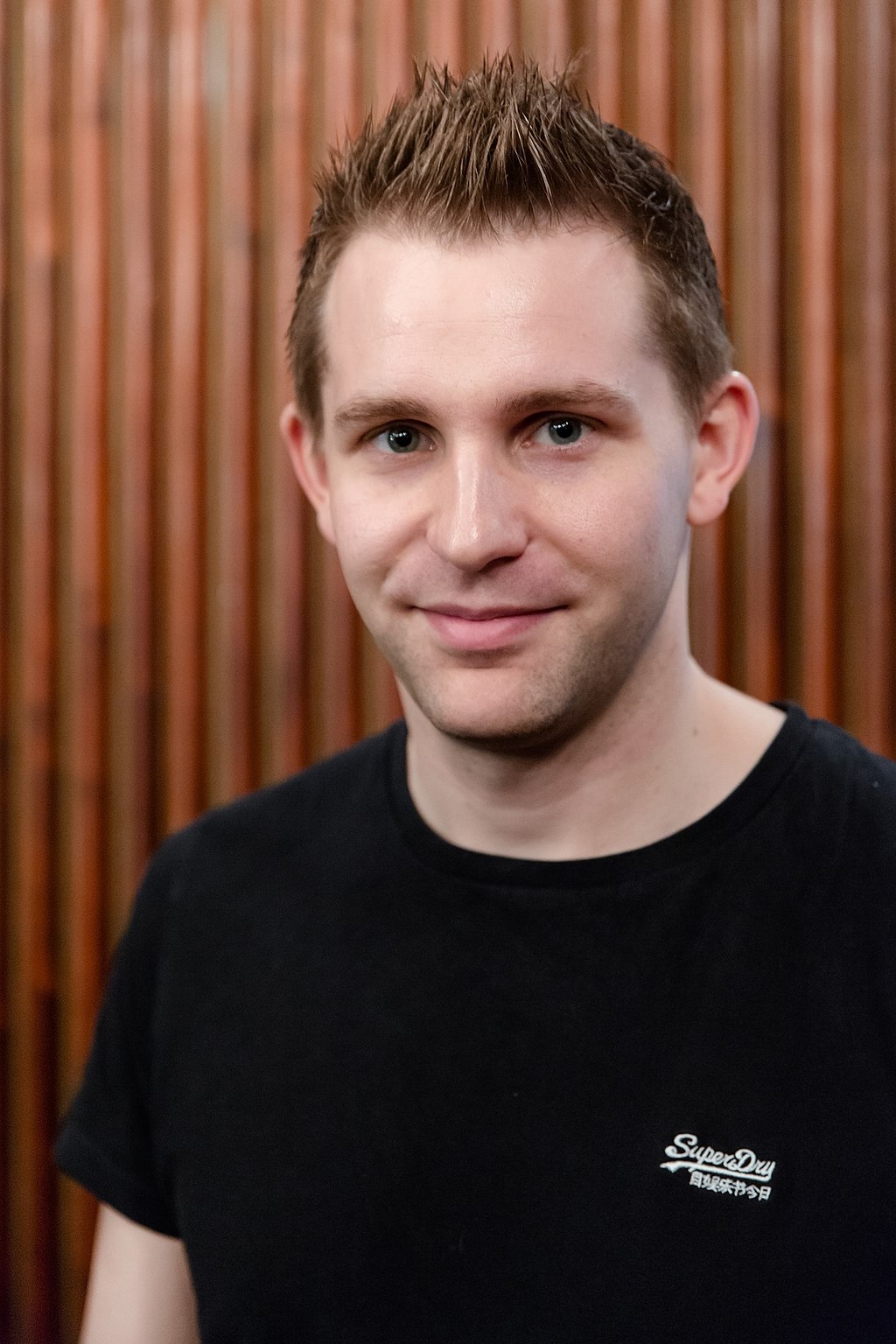 The Parties
The Data Protection Commissionner of Ireland

The Data Protection Commission of Ireland is the independent, national data protection authority of Ireland constituted in accordance with the GDPR. It handles the Privacy complaints for Ireland.

After receiving the complaint of Schrems, the Data Protection Commission of Ireland decided to help Schrems to make his case in the High Court of Ireland, and subsequently, in the Court of Justice of the European Union.
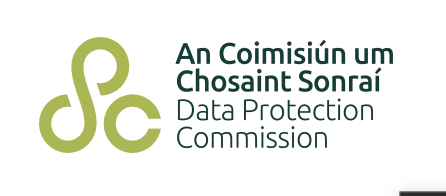 The Parties
The respondent: Facebook Ireland Inc.

Facebook Inc. is (of course) one extremely large data processor in the European Union. Facebook has been at the centre of many scandals over data privacy over years, in and outside of the EU. 

The particular practice of Facebook which is contested here is the sending of large quantities of data to the U.S.A. for processing.
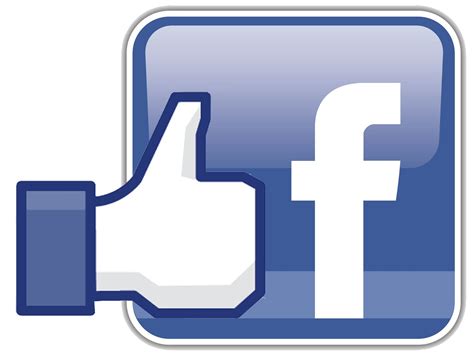 The Court
This case is heard in the Court of Justice of the European Union (CJEU). This is the court which has final authority regarding most matters of EU law, including Privacy.
Interestingly, the case was brought in reference by the High Court of Ireland, a National Court of this country. National Courts can bring cases in reference when they are unsure how to interpret EU law, or want to make the interpretation uniform.
The policy that is being contested (see next slides) was adopted by the European Commission, a deciding body of the EU.
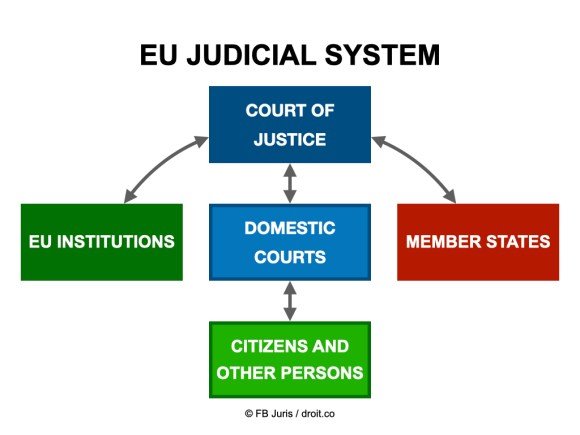 Ireland
Ireland
Legislation
The Data Commissioner files a complaint in the High Court of Ireland for Schrems contesting the Privacy Shield Policy
Schrems files a complaint with the Data Protection Commissioner of Ireland
Privacy Shield Policy is adopted by European Commission (2016)
Schrems II Procedure Simplified
The CJEU invalidates the Privacy Shield Policy in accordance with the GDPR
The High Court of Ireland refers the question to the CJEU
EU Courts
EU Courts
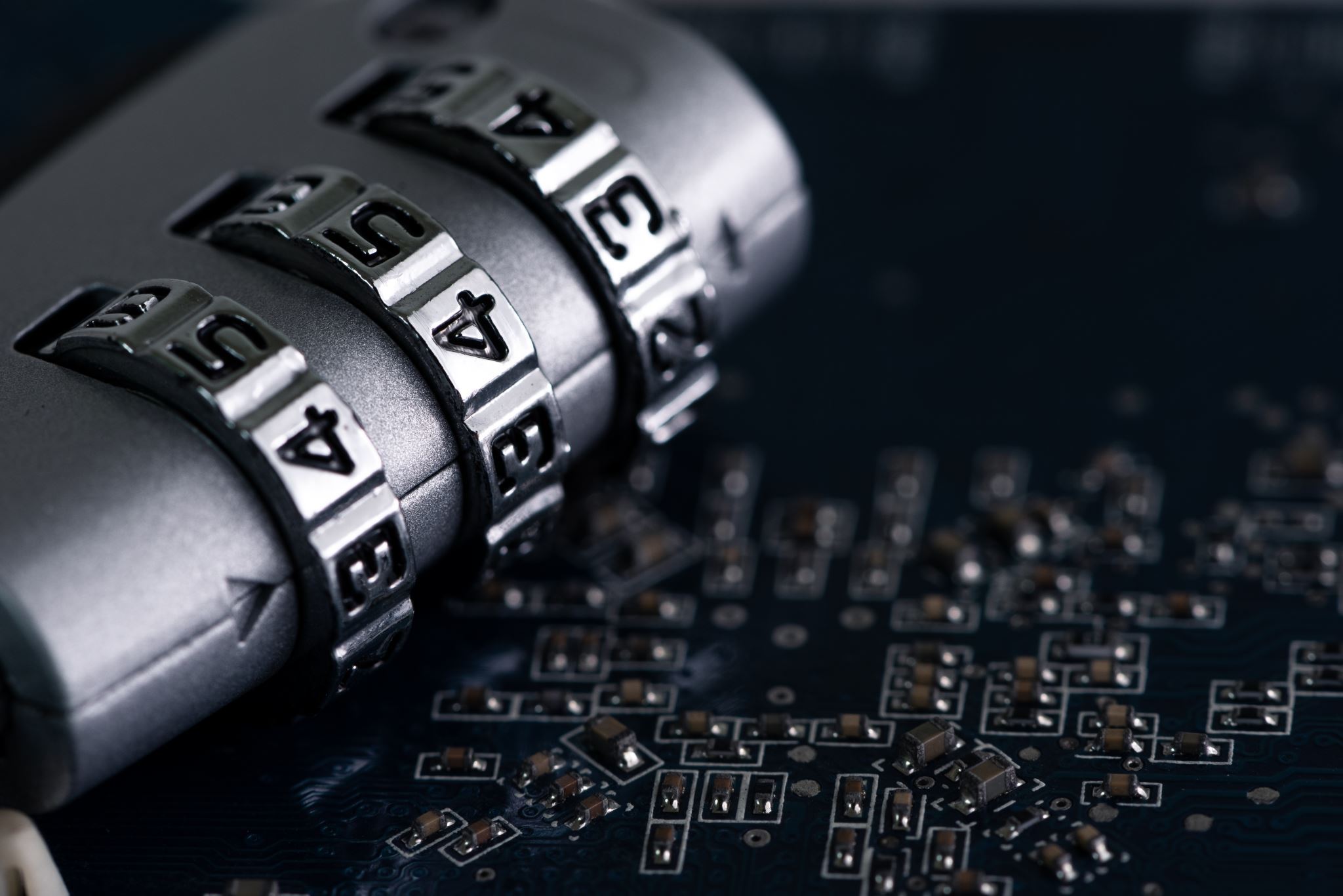 The facts (Legal history)
Data Protection Directive 95/46/EC (1995) – Prior to the GDPR, the Data Protection Directive set the foundation for data protection law in the EU. It governed the transfer of personal data to third countries, including the United States, and required that adequate protection be provided when transferring data outside the EU. 
EU-US Safe Harbor Framework (2000) – This was a framework designed to ensure that personal data transferred from the EU to the US was adequately protected. However, in 2015, the Court of Justice of the European Union (CJEU) invalidated this framework in the Schrems I case due to concerns over US surveillance practices.
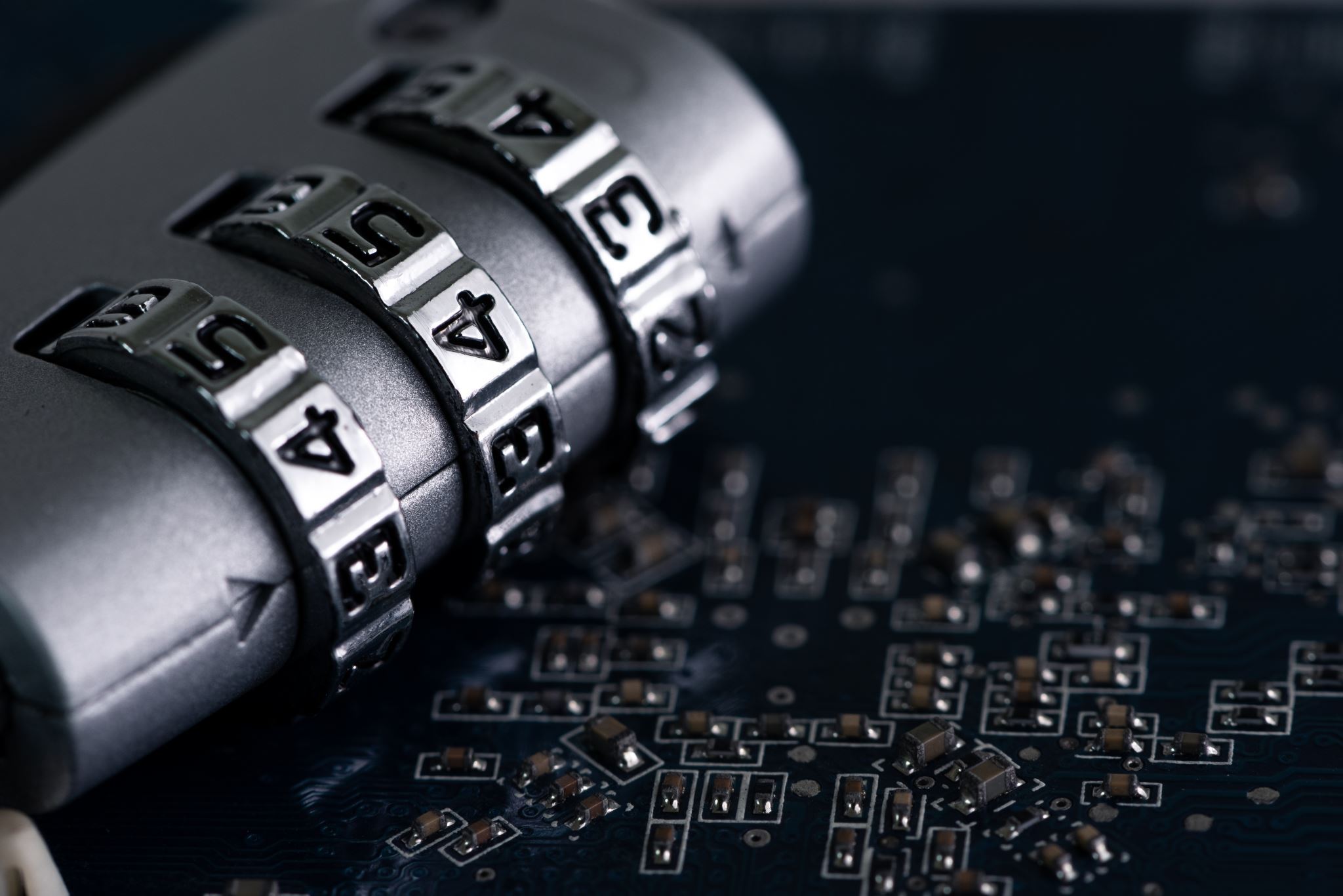 The facts (Legal history)
General Data Protection Regulation (GDPR) (2016) –The GDPR replaced the Data Protection Directive 95/46/EC to create a more robust, uniform, and adaptable framework for protecting personal data in the EU. The GDPR’s broader scope, enforceable rights, and tougher penalties address the technological, economic, and regulatory challenges of modern data processing. Its implementation has set a global benchmark for data privacy, inspiring similar laws in other regions.
EU-US Privacy Shield (2016) – Following the invalidation of the Safe Harbor Framework, the Privacy Shield was introduced as a replacement to provide a mechanism for EU-US data transfers. It was designed to address concerns about surveillance practices in the US. However, the CJEU invalidated this framework in the Schrems II case in 2020, ruling that it did not adequately protect EU citizens' data from US surveillance practices.
[Speaker Notes: 1. Technological Advances and Globalization
Outdated Framework: The 1995 Directive was developed at a time when the internet was in its infancy, and technologies like social media, big data, and cloud computing were non-existent or in their early stages. The Directive lacked the provisions necessary to address the complexities of modern digital technology.
Global Data Flows: Cross-border data transfers became much more prevalent due to globalization, and the Directive did not provide strong, enforceable mechanisms to protect EU citizens’ data once it left the EU.

2. Inconsistent Implementation Across EU Member States
Directive vs. Regulation: The Directive allowed each EU member state to implement it into their national laws with some flexibility, resulting in variations across countries. This created a patchwork of data protection laws within the EU, which made it difficult for companies to comply uniformly and limited the Directive’s effectiveness in creating a consistent level of protection.
Lack of Uniform Standards: Different interpretations and implementations by member states led to inconsistencies in privacy rights and obligations. The GDPR, as a regulation, is directly applicable in all member states without requiring national laws, ensuring uniformity in data protection standards across the EU.

3. Strengthening Privacy Rights
Enhanced Rights for Individuals: The GDPR introduced more comprehensive rights, such as the right to be forgotten, the right to data portability, and the right to access and correct personal data. These rights were not explicitly defined or enforceable under the Directive.
Higher Accountability for Organizations: The GDPR introduced stricter obligations for data controllers and processors, requiring them to implement data protection by design and by default, keep records of processing activities, and conduct Data Protection Impact Assessments (DPIAs) for high-risk processing. These measures improved accountability and transparency.

4. Addressing Data Breaches and Security
Mandatory Data Breach Notification: The Directive lacked requirements for organizations to report data breaches. The GDPR mandates breach notification within 72 hours, which promotes better data security practices and ensures timely response to potential risks.
Higher Standards for Security: The GDPR imposes stricter data security standards and emphasizes the importance of technical and organizational measures to safeguard data, reflecting the evolving nature of cybersecurity risks.

5. Enforcement and Penalties
Stronger Enforcement Mechanisms: The GDPR introduced substantial administrative fines for non-compliance, with penalties of up to €20 million or 4% of a company’s global turnover, whichever is higher. This gave regulators a stronger tool for enforcement compared to the Directive.
Greater Power for Data Protection Authorities (DPAs): The GDPR increased the power of DPAs across the EU, allowing them to cooperate more effectively across borders, conduct investigations, and impose sanctions in cases of non-compliance.

6. Adaptability for Future Technologies and Compliance Burden
Flexibility for Future Technologies: The GDPR was designed to be technology-neutral and adaptable, allowing it to address current technologies and evolving data processing practices, from artificial intelligence to machine learning.
Standardized Compliance: The GDPR simplifies compliance for businesses operating in multiple EU countries by establishing a “one-stop-shop” mechanism, allowing them to interact with a single DPA, instead of multiple regulatory bodies.]
Why this matters?
The Privacy shield framework (2016)
The EU-U.S. Privacy Shield was an agreement created jointly by the European Union and the United States. Specifically:
It was developed as a framework between the EU and U.S. to facilitate transatlantic data transfers while ensuring data protection standards that align with EU privacy requirements.

The European Commission formally recognized the Privacy Shield as a valid mechanism for data transfers under EU law by issuing an adequacy decision in 2016.

In the U.S., the Department of Commerce and the Federal Trade Commission (FTC) oversaw its implementation, and U.S. companies could voluntarily certify compliance to participate in the program.

Thus, the y Shield had a binational scope: it adhered to EU legal standards for data protection but was implemented within U.S. jurisdiction for compliance and enforcement.
[Speaker Notes: The Privacy Shield aimed to:
Provide a legal basis for data transfers between the EU and US, ensuring these transfers complied with EU data protection laws under the General Data Protection Regulation (GDPR).
Enhance data protection for EU citizens by requiring US companies to adhere to specific data privacy standards when handling EU citizens' data.
Create a mechanism for oversight and enforcement to ensure that US companies comply with these privacy principles and that EU citizens have redress options if their data is mishandled.]
What is at issue? - the privacy shield framework
Max Schrems argued that the Privacy Shield framework did not adequately protect the personal data of EU citizens from U.S. government surveillance.

Why? U.S. laws like the Foreign Intelligence Surveillance Act 702 and Executive Order 12333 allow broad government access to data, including the data of non-U.S. citizens, without offering sufficient protections or redress mechanisms for individuals who are not citizens of the US.
Key Legal Concerns raised by schrems
The CJEU invalidated the Privacy Shield in Schrems II because it failed to meet the high standards required by EU law, primarily due to US surveillance practices and lack of sufficient protection for EU citizens' data rights. Here’s why the Privacy Shield did not satisfy these requirements:
US Surveillance Laws and Practices – The court found that US surveillance programs, particularly those under Section 702 of the Foreign Intelligence Surveillance Act (FISA) and Executive Order 12333, allowed US government agencies to access personal data of EU citizens on a large scale. These surveillance activities lacked sufficient limitations and oversight to ensure they were necessary and proportionate, as required by EU law.
Insufficient Legal Protections for EU Citizens – The Privacy Shield framework did not provide EU citizens with enforceable rights to object to or challenge how their data was used by US intelligence agencies. This left EU citizens without a meaningful way to seek redress or ensure that their data was being handled in compliance with EU standards.
Key Legal Concerns raised by schrems
3. Lack of Independent Judicial Redress – Although the Privacy Shield included an ombudsperson mechanism to address complaints about government access to data, the CJEU ruled that this mechanism was inadequate because it lacked the independence and authority of a judicial body. The Charter of Fundamental Rights of the EU Article 47 requires that citizens have access to independent and impartial redress mechanisms, which the Privacy Shield did not fully satisfy.
4. Incompatibility with EU Fundamental Rights – The GDPR and the Charter of Fundamental Rights of the European Union protect the right to privacy and data protection, requiring that personal data is only transferred to third countries that provide “essentially equivalent” protection to that of the EU. The CJEU ruled that the Privacy Shield did not meet this requirement, especially concerning protection from mass surveillance. 
5.  The inability of Standard Contractual Clauses to protect the data of EU citizens alone.
CJEU Decision & Reasoning
The Court of Justice of the European Union (CJEU) agreed with Schrems and invalidated the Privacy Shield in 2020

The Court found it failed to ensure adequate protection for EU citizens' data. This led to stricter scrutiny of U.S. data transfer mechanisms and brought SCCs (Standard Contractual Clauses) to the forefront as the primary legal tool for such transfers, with new conditions.
Another aspect of Schrems II was the clarification of the powers afforded to the National Data Protection Authorities: it was made clear that without an adequation decision, National Data protection Authorities had the power and the duty to stop the transfer of data towards a country outside of the EU that does not provide an equivalent level of data protection.
However, the court upheld the validity of standard contractual clauses (SCCs). – what are SCCs? (see next slide).
[Speaker Notes: Due to these shortcomings, the CJEU invalidated the Privacy Shield on July 16, 2020, ruling that it did not provide adequate safeguards for protecting EU citizens' data as required under EU law. The court maintained that data transferred under the Privacy Shield framework was exposed to disproportionate surveillance practices and lacked sufficient redress options, thus violating EU citizens' rights to privacy and data protection.


After the ruling, companies relying on the Privacy Shield for data transfers needed to find alternative mechanisms, such as Standard Contractual Clauses (SCCs), though even these required additional due diligence to ensure compliance with EU standards. This decision underscored the EU’s commitment to high data protection standards and signaled a call for stronger privacy protections in transatlantic data transfers.
However, the Court ruled that the use of the Standard Contractual Clauses was not enough to guarantee the adequacy of protection of data in the EU, because surveillance agencies are not bound by these clauses.]
WHAT are Standard contractual clauses?
SCCs are non-mandatory, model contractual guarantees provided by the European Commission to show compliance to EU regulations. They act as a contract between the data exporter and the non-EU data processor  (e.g., a U.S.-based company) to handle the data in compliance with EU data protection standards, even outside the EU. This is critical in protecting personal data transferred internationally, especially given the global nature of modern business and technology. Furthermore, they are the main tool for data-sharing in countries that do not have adequation decisions
[Speaker Notes: Purpose: To offer legal and contractual guarantees for protecting EU personal data in transfers to countries without adequate data protection laws. SCCs ensure that data transferred outside the EU is treated according to GDPR requirements.

Use: SCCs are embedded in contracts between the EU-based data exporters and the non-EU data importers, typically when transferring data to countries that don’t have an adequacy decision, like the U.S.]
Schrems vs. standard contractual clauses
Max Schrems challenged SCCs on similar grounds to the Privacy Shield, arguing that they did not sufficiently protect EU citizens' data from U.S. surveillance. His main concerns included:
Surveillance Risks: U.S. surveillance laws, such as FISA 702 and EO 12333, allowed government access to data without adequate safeguards for privacy rights, particularly for non-U.S. citizens.
Lack of Redress for EU Citizens: Schrems argued that SCCs did not provide effective legal remedies or protection equivalent to those within the EU, where citizens have stronger rights under GDPR and the EU Charter of Fundamental Rights.
CJEU Decision as to SCC
The court maintained the validity of SCCs 
Why?

They provide a structured, flexible, and enforceable mechanism for ensuring data protection in international transfers, which is in line with the GDPR's aim to protect personal data and fundamental rights. However, it emphasized that companies must take additional steps to ensure that SCCs are effective, especially when transferring data to jurisdictions where surveillance practices might infringe on EU privacy standards, thus recognizing the limits of SCCs when local law make them unable to guarantee data privacy.
[Speaker Notes: The Court of Justice of the European Union (CJEU) decided to maintain Standard Contractual Clauses (SCCs) in the Schrems II decision for several key reasons:
1. SCCs Provide a Mechanism for Safeguarding Data Protection
The court acknowledged that SCCs are an important tool in ensuring that EU citizens' data remains protected when transferred to third countries. Despite concerns about certain countries' surveillance laws (such as in the U.S.), the SCCs themselves set out specific contractual obligations that data importers (in non-EU countries) must adhere to, guaranteeing a level of data protection that aligns with EU standards.
2. SCCs Are Flexible and Adaptable
The CJEU recognized that SCCs are flexible, meaning they can be adapted to suit different types of data transfers and be updated as needed. While the court found that certain transfers to countries with inadequate data protection standards (like the U.S.) might need additional safeguards, the SCCs themselves are not inherently flawed.
The court's reasoning was that SCCs allow for flexibility in how companies can address issues related to data protection in third countries. This adaptability gives businesses the ability to respond to changes in both data protection law and international relations, ensuring that data protection rights can still be upheld.
3. SCCs Offer a Structured Legal Framework
SCCs provide a structured legal framework for international data transfers, ensuring that both the data exporter (from the EU) and the data importer (in a third country) are bound by specific commitments related to the protection of personal data. This framework remains in line with the principles of the General Data Protection Regulation (GDPR), which aims to maintain high standards of data protection for EU citizens.
The SCCs ensure that data protection obligations are enforceable and that any violations of data protection rights will be subject to legal recourse. This was seen as an important safeguard by the CJEU, especially when considering alternatives like the Privacy Shield, which had been invalidated.
4. Practicality of SCCs for International Business
The CJEU also considered that SCCs are widely used and practical for companies that need to transfer personal data across borders. They are a commonly accepted tool in international business and have been incorporated into countless data transfer agreements worldwide. The court recognized that maintaining SCCs allows businesses to continue operations with a viable legal basis, while still ensuring that personal data remains protected in accordance with EU standards.
5. EU Legal Principles of Protection
The court upheld that SCCs can be used as long as additional measures are put in place if the recipient country’s legal framework does not meet EU standards. This aligns with the GDPR’s objective of ensuring that EU citizens' rights are respected even when their data leaves the EU. SCCs, when used correctly, can serve as a safeguard to uphold fundamental rights, as long as businesses take extra steps (such as implementing encryption or other technical measures) to mitigate risks.]
Post-schrems II sccs
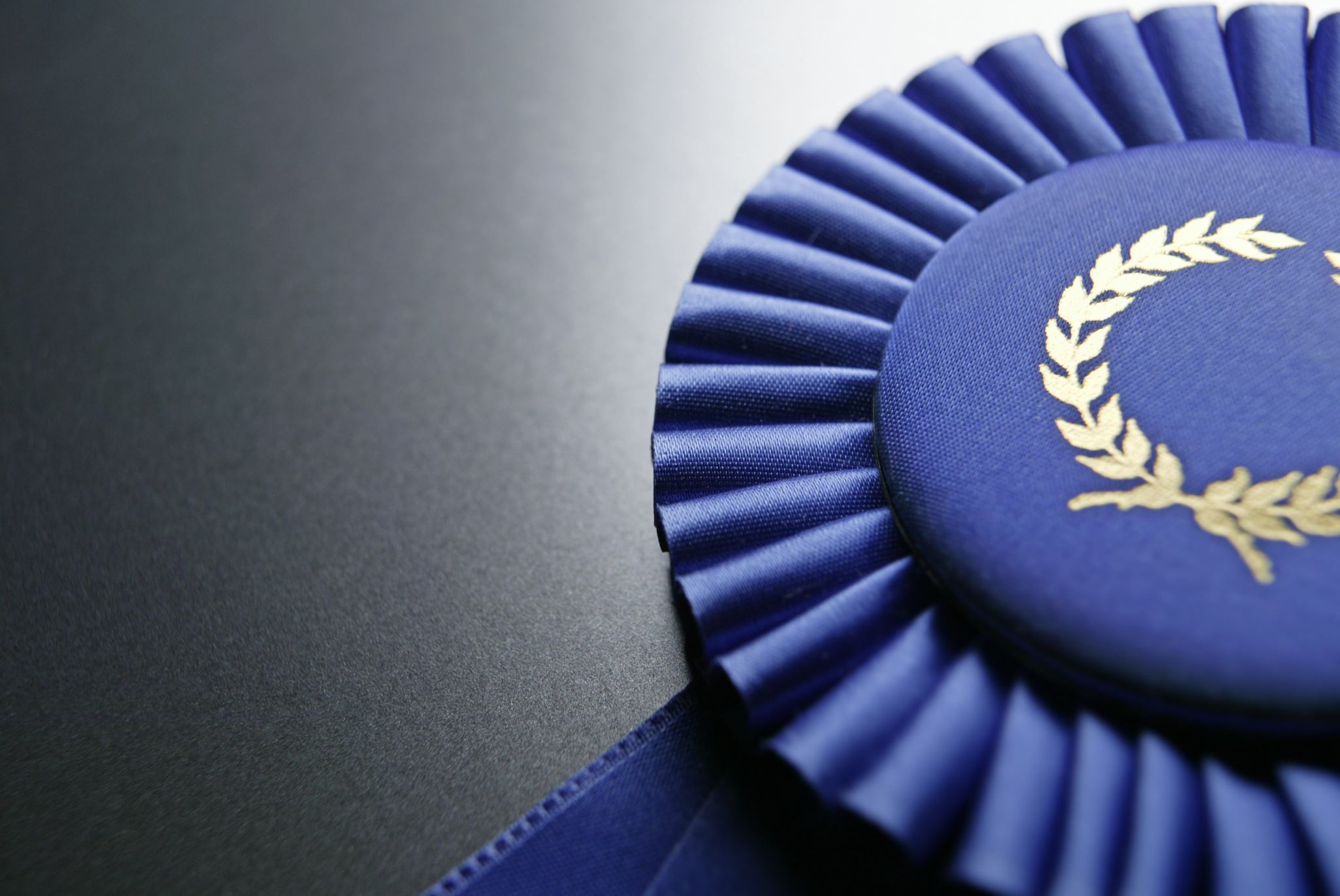 In practice, SCCs became almost essential after the Privacy Shield was struck down because companies now needed alternative legal frameworks to continue data flows between the EU and the U.S. 
Many companies adopted SCCs to replace the Privacy Shield. However, the use of only SCCs was not enough. The Court asserted that SCCs had to be supplemented with "additional precautions" to ensure that the privacy of EU citizens was respected.
New SCCs that better addressed the judgment of the Court in Schrems II were released in 2021, incorporating new obligations in case of access to data by foreign authorities and Transfer Impact Assessments to document the potential impacts of transfering the data.
Implications
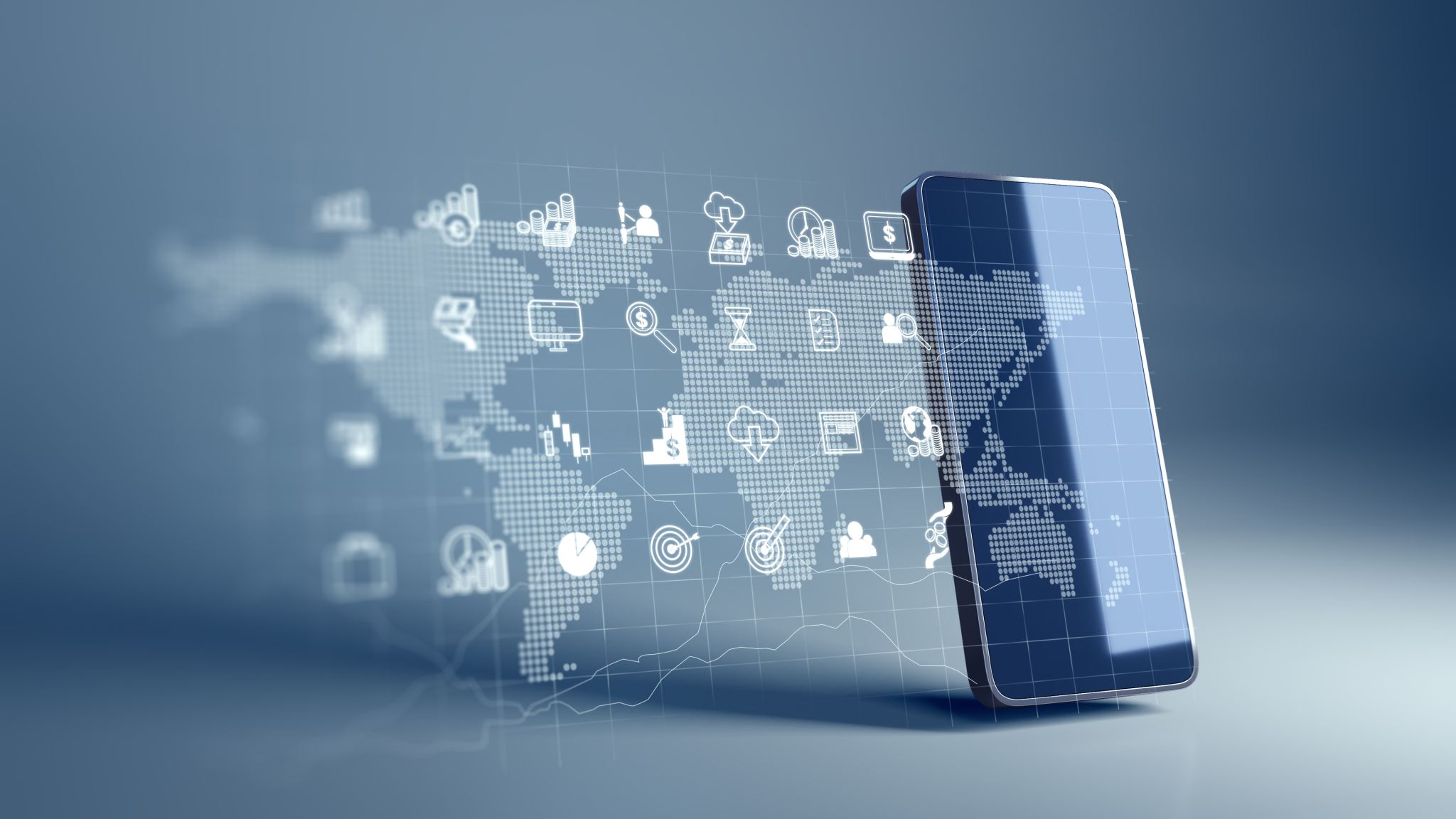 The Schrems II decision reshapes the global data privacy landscape, making it clear that the EU’s privacy standards cannot be compromised in the name of convenience or business interests. It places a heavier compliance burden on companies, requires stronger safeguards for international data transfers, and highlights the need for new frameworks to reconcile global data flows with privacy protection. The case underscores the growing importance of data privacy as a fundamental right, with wide-reaching consequences for international business practices and global data protection laws.
Furthermore, the decision created significant hurdles to data transfers between the US and the EU. The new framework had deep concrete consequences on the way data commerce was conducted between the US and the EU, and created problems in the vital economic relationship between the two economies.
Schrems II today: lasting impacts?
After Schrems, diplomatic efforts started to resume the transfer of data between the EU and the US. This finally led to a new adequation decision of July 2023 by the European Commission. 
What does this mean? 
Basically, Schrems II was (kind of) overturned by a new adequation decision. 
This decision took act of changes in US law, including the creation of a court that could handle complaints from non-US citizens and oversee intelligence agencies. Transfer of data from the EU to the US is now permitted again with looser conditions (data processor needs to be on an official list and the SCCs need to be respected.)
However, most of the criteria used by the Court in Schrems are still incorporated today in the new SCCs and the adequacy decision by the court! (so our presentation is not totally useless). Furthermore, if US laws were to change again (a new president?), the adequacy decision could be invalidated again.
Quiz!
Questions?
Thank You!